Permits
ECON 380
ECON 380
DEPARTMENT OF BUSINESS & ECONOMICS
1
Tradable Permits
ECON 380
DEPARTMENT OF BUSINESS & ECONOMICS
2
Acid Rain and Permits
ECON 380
DEPARTMENT OF BUSINESS & ECONOMICS
3
Standards vs. Permits
ECON 380
DEPARTMENT OF BUSINESS & ECONOMICS
4
Taxation vs. Permits
ECON 380
DEPARTMENT OF BUSINESS & ECONOMICS
5
Cap and Trade
Without discussing the mathematics, taxation will always be efficient at the lowest cost possible.

This is due to the fact that under taxation, all producers’ marginal cost of abatement will be identical, which satisfy the “equimarginal principle.”

The potential issue with levying a tax will be the pushback from firms, and political feasibility.

Cap and trade offers a more flexible approach compared to direct taxation.
ECON 380
DEPARTMENT OF BUSINESS & ECONOMICS
6
Cap and Trade
ECON 380
DEPARTMENT OF BUSINESS & ECONOMICS
7
Cap and Trade
ECON 380
DEPARTMENT OF BUSINESS & ECONOMICS
8
Cap and Trade
ECON 380
DEPARTMENT OF BUSINESS & ECONOMICS
9
Cap and Trade
ECON 380
DEPARTMENT OF BUSINESS & ECONOMICS
10
Cap and Trade
ECON 380
DEPARTMENT OF BUSINESS & ECONOMICS
11
Cap and Trade
ECON 380
DEPARTMENT OF BUSINESS & ECONOMICS
12
Cap and Trade
ECON 380
DEPARTMENT OF BUSINESS & ECONOMICS
13
Cap and Trade
ECON 380
DEPARTMENT OF BUSINESS & ECONOMICS
14
Cap and Trade
ECON 380
DEPARTMENT OF BUSINESS & ECONOMICS
15
Cap and Trade:The Real World
ECON 380
DEPARTMENT OF BUSINESS & ECONOMICS
16
Cap and Trade:Unanswered Questions
ECON 380
DEPARTMENT OF BUSINESS & ECONOMICS
17
Cap and Trade:Heterogeneous Marginal Damage
ECON 380
DEPARTMENT OF BUSINESS & ECONOMICS
18
Cap and Trade:Heterogeneous Marginal Damage
ECON 380
DEPARTMENT OF BUSINESS & ECONOMICS
19
Cap and Trade:Heterogeneous Marginal Damage
ECON 380
DEPARTMENT OF BUSINESS & ECONOMICS
20
Cap and Trade:Heterogeneous Marginal Damage
Compared to the optimal allocation, we face a loss in welfare equal to the two triangles.

However, this is still a Pareto improvement over the unregulated market.

Permits may also offer a Pareto improvement over a single standard.
ECON 380
DEPARTMENT OF BUSINESS & ECONOMICS
21
Cap and Trade:Heterogeneous Marginal Damage
Unregulated Market’s
DWL from Firm 1
Unregulated Market’s
DWL from Firm 2
ECON 380
DEPARTMENT OF BUSINESS & ECONOMICS
22
Cap and Trade:Heterogeneous Marginal Damage
The two blue triangles represent the deadweight loss under a uniform standard.

The two red triangles represent the deadweight loss under cap-and-trade.

In this specific case, we see that the uniform standard may be better.
ECON 380
DEPARTMENT OF BUSINESS & ECONOMICS
23
Cap and Trade:Heterogeneous Marginal Damage
ECON 380
DEPARTMENT OF BUSINESS & ECONOMICS
24
Chan et al. (2018)Journal of Environmental Economics and Management
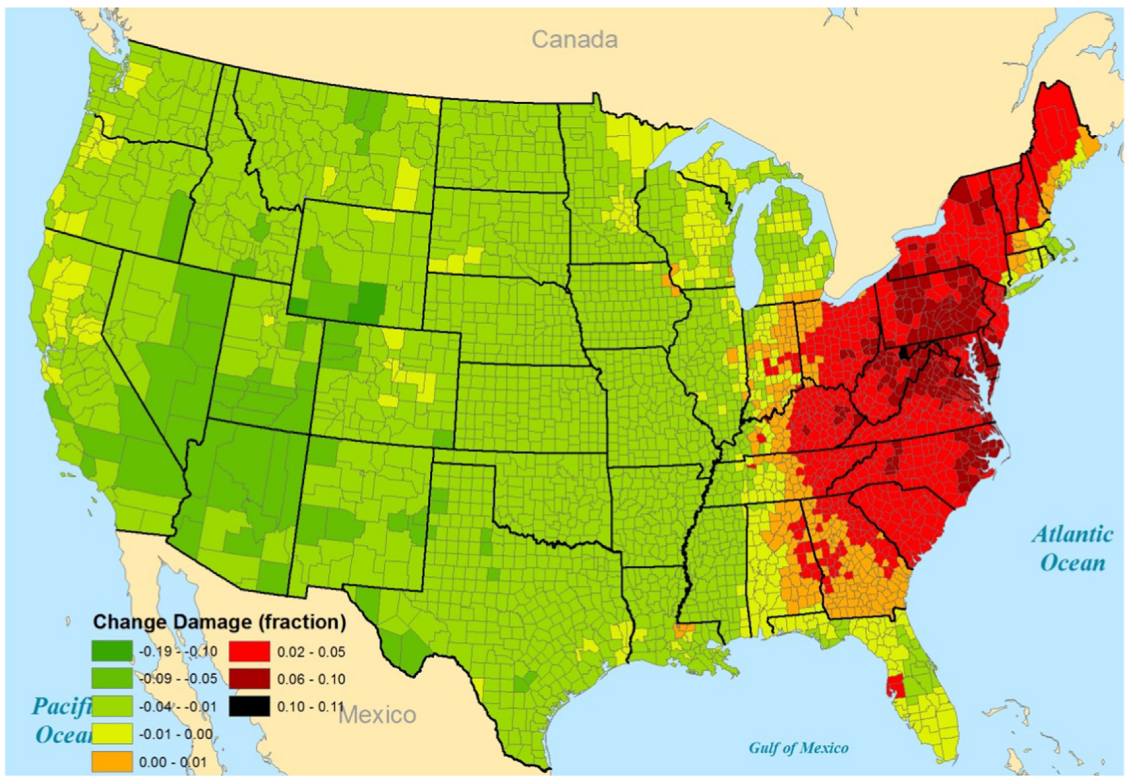 ECON 380
DEPARTMENT OF BUSINESS & ECONOMICS
25
Standards, Taxes, and Permits
Under certain sets of assumptions, any of the three can achieve the socially optimal allocation.

The difference is that taxes and permits will always be cost effective and require less information for regulators.

But what about…
Distributional Equity?
Effects on Output?
Administrative Costs?
Incentive Structures?
ECON 380
DEPARTMENT OF BUSINESS & ECONOMICS
26
Standards, Taxes, and Permits:Concerning Equity
Under taxation:

Firms lose A+B+C.

Households gain C+D+E.

The government gains A+B.

At the societal level, we gain D+E.
ECON 380
DEPARTMENT OF BUSINESS & ECONOMICS
27
Standards, Taxes, and Permits:Concerning Equity
Under subsidies:

Firms gain A+B-C.

Households gain C+D+E.

The government loses A+B.

At the societal level, we gain D+E.
ECON 380
DEPARTMENT OF BUSINESS & ECONOMICS
28
Standards, Taxes, and Permits:Concerning Equity
Under standards/permits:

Firms lose C.

Households gain C+D+E.

The government gains 0.

At the societal level, we gain D+E.
ECON 380
DEPARTMENT OF BUSINESS & ECONOMICS
29
Standards, Taxes, and Permits :Concerning Effects on Output
Under taxation…
Firms pay taxes and abatement costs for each unit they produce,
This effectively increases the marginal cost of production,
Output falls as a response to rising costs,
Pollution may decrease even more than the intended amount.

Under subsidies…
Firms are given subsidies for reducing pollution,
This effectively reduces the marginal cost of production,
Output increases as a response to decreasing costs,
Total emissions may increase in certain extreme scenarios.
ECON 380
DEPARTMENT OF BUSINESS & ECONOMICS
30
Standards, Taxes, and Permits :Concerning Effects on Output
Under standards/permits…
Firms pay abatement costs for producing their output,
This effectively increases the marginal cost of production,
Output falls as a response to rising costs,
Pollution may decrease more than the intended amount, but not as much as the scenario with taxes.
ECON 380
DEPARTMENT OF BUSINESS & ECONOMICS
31
Standards, Taxes, and Permits :Concerning Administrative Costs
The cost of enforcing each policy may differ widely.

Command-and-control style policies with the adoption of certain technologies is less costly to implement.

Standards, taxes, and subsidies require that regulators keep track of emissions, which incurs high costs.

Also, when it comes to non-point sources, measuring emission levels are near impossible.
It is easy to measure emissions from a power plant, but can we do the same with a single vehicle?
ECON 380
DEPARTMENT OF BUSINESS & ECONOMICS
32
Standards, Taxes, and Permits:Concerning Incentive Structures
ECON 380
DEPARTMENT OF BUSINESS & ECONOMICS
33